Chapter 1
Law and Legal Reasoning
Miller, Business Law Today Comprehensive Edition Text & Cases, 13th edition. © 2022 Cengage. All Rights Reserved. May not be scanned, copied or duplicated, or posted to a publicly accessible website, in whole or in part.
Chapter Objectives
By the end of this chapter, you should be able to:
Explain how common law and civil law differ.
Explain the creation and development of the common law.
Explain the creation and development of statutory law.
Explain how common law and civil law systems differ.
List the sources of administrative law.
Define stare decisis.
Why Does the Legal Environment of Business Matter?
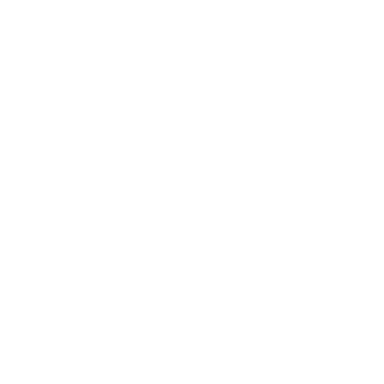 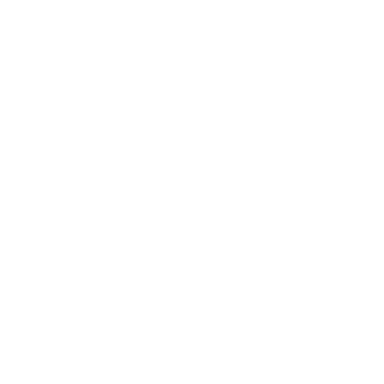 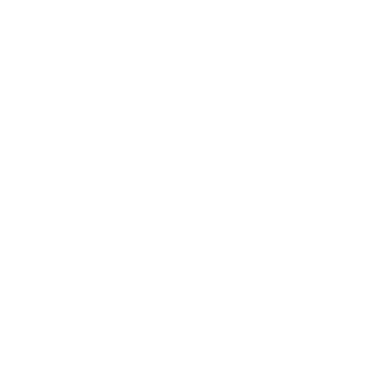 Scenario Example
If a car company prematurely releases its new electric car into the public without testing it first, how would this impact their business?
How would certain laws be reasoned and applied in this kind of situation?
[Speaker Notes: Have students brainstorm legal issues that may arise from a car company prematurely releasing a new electric car into the public without having it tested first.  

Students should also discuss the application of legal reasoning skills, and how certain laws would be applied in situations such as this.

Answer:  Responses will vary.]
Law and Legal Reasoning
Business Activities and the Legal Environment
Sources of American Law
The Common Law
Classifications of Law
Areas of Law That May Affect Business Decision Making
Business Activities and the Legal Environment
Laws and regulations affect almost all business activities such as:
Hiring
Firing
Workplace safety
Manufacturing and marketing products
Business financing
And more
Example 1.1 YouTube v. Viacom
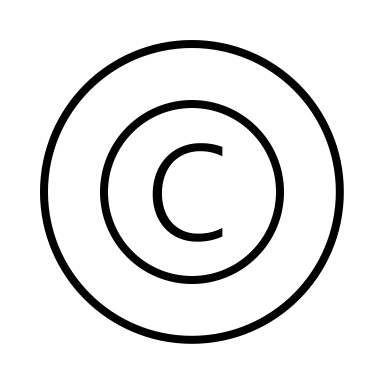 [Speaker Notes: Example 1.1: Soon after YouTube launched, Viacom filed a catastrophic $1 billion copyright infringement lawsuit claiming that YouTube was negligible in handling unlicensed use of Viacom’s content. A federal judge ruled in favor of YouTube; if they take down requests from providers, they would be compliant of copyright law.  

YouTube constantly faces copyright infringement pressure as five hundred hours of video are uploaded to its site each minute.]
Sources of American Law
Constitutional Law
Based on the the U.S. Constitution
Statutory Law
Laws enacted by legislative bodies
Administrative Law
Rules, orders, and decisions of administrative agencies
Case Law and Common Law Doctrines
Governs all other areas of law and is part of the common law tradition
[Speaker Notes: Have students provide examples of each to better distinguish where types of American law originate from.

Answer: Responses will vary.]
Knowledge Check 1
Which of the following are sources of American Law?
State Legislative Bodies
Administrative Agencies
U.S. Constitution
All of the above
Statutory Law
Local Ordinances
Covers municipal or county matters not covered by federal or state law
Applicability of Statutes
Example 1.2 Sanctuary Cities
Uniform Laws
Formed by the National Conference of Commissioners on Uniform State Laws (NCCUSL) for trade and commerce businesses among the states
The Uniform Commercial Code (UCC)
Governs commercial transactions in all 50 states
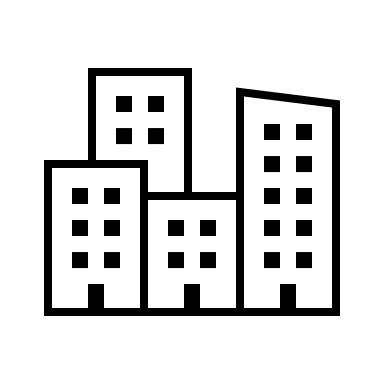 [Speaker Notes: Example 1.2: Some cities across the U.S. have adopted either local ordinances or explicit policies that do not follow the procedure for law enforcement to report undocumented immigrants to federal authorities.  Thus, tension among federal, state, and local laws continue to spark national debate over these so-called sanctuary cities.

Students may discuss the importance of the applicability of these statutes per this example with a sanctuary city they may be familiar with.]
Administrative Law
Federal, State, and Local Agencies
Food and Drug Administration (FDA)
Securities and Exchange Commission (SEC)
Federal Communications Commission (FCC)
Agency Creation
Example 1.3 The Federal Trade Commission (FTC)
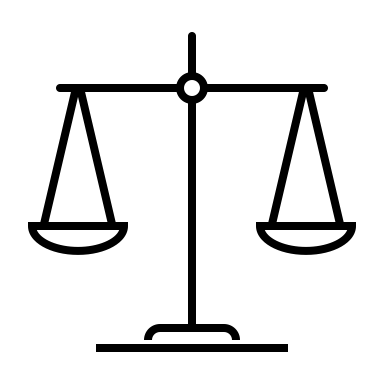 [Speaker Notes: Example 1.3: The Federal Trade Commission (FTC) Act prohibits unfair and deceptive trade practices among businesses.  The act also describes the procedures, conducts investigations of violations, and provides judicial reviews during trial-like hearings.]
Rulemaking, Enforcement, and Investigation
Administrative agencies make new or amend old rules with investigatory and prosecutorial powers.
Adjudication
Trial-like hearing before an administrative law judge (ALJ). 
Courts give significant weigh to ALJ’s decisions.
Group Breakout Discussion: Ethical Issue
Scenario: The Federal Trade Commission (FTC) functions with the three branches of government: 
Create rules
Conduct investigations
Prosecute and pass judgement on violators
FTC powers often go unchecked and some businesspersons have suggested their exercise of this power is unethical.
Do administrative agencies exercise too much authority?
[Speaker Notes: Break students out into small groups, and have students discuss the question posed on the slide. 

Have each group review the Ethical Issue feature and search FTC’s enforcement of rules over some businesses as examples, and discuss the ethical issue behind their authority.]
The Common Law
Early English Courts
General rules that began in 1066
Stare Decisis
Controlling precedents
Stare Decisis and Legal Stability
Departures from precedent
Case Example 1.6 Brown v. Board of Education of Topeka
When there is no precedent
Stare Decisis and Legal Reasoning
Equitable Remedies and Courts of Equity
Example 1.7 Elena v. Rowan
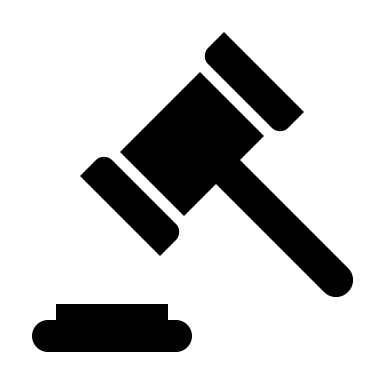 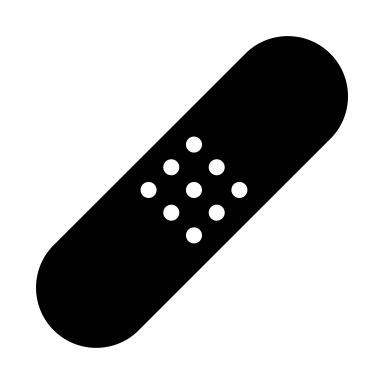 [Speaker Notes: Example 1.6: In Brown v. Board of Education, the United States Supreme Court overturned a constitutional precedent, and declared that separate educational facilities for whites and blacks were unequal.

Example 1.7: If Elena sues Rowan for injuring her and wins, a court can award a remedy to Elena by way of Rowan’s compensation.]
Managerial Strategy: The Power of PrecedentPolling Question
Should Roberta consider paying her salespeople overtime even though it is not required by federal law?
Yes
No
Explain your reasoning to another person or classmate.
[Speaker Notes: Have students review ”The Power of Precedent” in the Managerial Strategy feature, and respond to the question applying the stare decisis doctrine.  How does this affect business overall?  

Answer: Responses may vary.]
Schools of Legal Thought
The Natural Law School
Aristotle’s notion that people have natural rights
Legal Positivism
Antithetical to Aristotle, rights only exists because of laws
The Historical School
Past laws shape present laws
Legal Realism
Laws cannot be totally uniform, because human biases may or may not always exist
Landmark in the Law: Equitable MaximsPolling Question
Under the doctrine of promissory estoppel, can a person who has reasonably and substantially relied on the promise of another, obtain some measure of recovery, even though no enforceable contract exists? 
Yes
No
Share your answer and explain your reasoning to another person or classmate.
[Speaker Notes: Students should review “Equitable Maxims” in the Landmark in the Law feature, and discuss how the doctrine of promissory estoppel is an equitable maxim applicable in contract law today.

Answer: Responses may vary.]
Classifications of Law
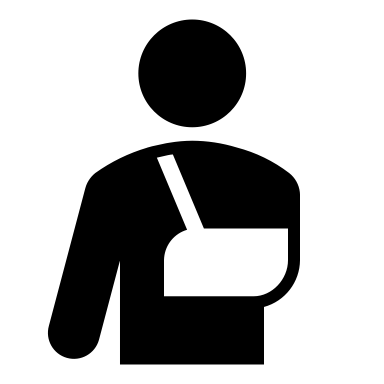 Example 1.8 Worker’s Compensation
Civil Law and Criminal Law
Civil law involves cases between private parties such as breach of contract or negligence resulting in injury.
Criminal law are torts committed against society such as financial fraud and kidnappings.
Common Law and Civil Law System
The English common law system, and Roman civil law system dominate the globe today.
National Law and International Law
National laws pertain to each nation, while international law treaties govern relations among nations.
[Speaker Notes: Example 1.8: A substantive state law provides worker’s compensation benefits for any on-the-job injuries, and creates legal rights.  In contrast, procedural laws require employees to notify the employer about an on-the-job injury, and then submit proof to receive worker’s compensation benefits.  A law may contain both substantive and procedural provisions.]
Knowledge Check 2
Civil law cases involve suits such as injury from negligence or breach of contract.
True
False
[Speaker Notes: Answer: True]
Finding and Analyzing the Law
Books and Online Sources
Federal and state statutes
The U.S. Constitution and state constitutions
Regulation issues by administrative agencies
Court cases
United States Code (U.S.C) and State Codes
United States Code (U.S.C.)
Example: “15 U.S.C. Section 1,” means the statute can be found in Section 1 of Title 15.
“Section” may be designated by this symbol §, or use §§ for “Sections.” 
 www.gpo.gov
State Codes
Example: “13 Pennsylvania Consolidated Statutes Section 1101,” means the statute can be found in Section 1101 of Title 13 of the Pennsylvania code.
Administrative Rules
Published in the Federal Register 
Later incorporated into the Code of Federal Regulations (C.F.R.)
Example: “17 C.F.R. Section 230.504” can be found in Section 230.504 of Title 17
Finding Case Law
State Court Decisions Are Not Published
Regional Reporters
Case Citations
Example: NetScout Systems, Inc. v. Gartner, Inc., 334 Conn. 396, 223 A.3d 37 (2020).
The opinion in this case can be found in Volume 334 of the official Connecticut Reports, on page 396.
The parallel citation is to Volume 223 of the Atlantic Reporter, Third Series, page 37.
Federal Court Decisions Published Unofficially
Federal Supplement (F.Supp., F.Supp.2d, or F.Supp.3d)
Federal Reporter (F., F.2d, or F.3d)
Bankruptcy Reporter (Bankr. or B.R.)
United States Reports (U.S.)
Supreme Court Reporter (S.Ct.)
Lawyers’ Edition of the Supreme Court Reports (L.Ed. or L.Ed.2d)
Unpublished Opinions and Old Cases
Westlaw® abbreviated in citations as “WL” online
Classic cases from English courts may not use mentioned identifiers
Reading and Understanding Case Law
Case Titles and Terminology
Example: Adams v. Jones
Parties to Lawsuits: Adams (plaintiff) versus Jones (defendant or respondent)
Judges and Justices
Decisions and Opinions
A Sample Court Case
Follows basic format: 
Facts, Issue, Decision, and Reason
Reading and Understanding Case LawDiscussion
How to Brief Cases
	Follows this format:
Citation
Facts
Issue
Decision
Reason
[Speaker Notes: Have students review the Business Law Analysis feature sample case brief, and discuss how the brief relates to the Issue, Rule of Law, Application, and Conclusion (IRAC) method of legal reasoning.

Answer: Responses may vary.]
Knowledge Check Video: Stare Decisis
Knowledge Check Video Question
The common law is the root of American Law. Which of the following characteristics describes stare decisis (which means “let the decision stand”)?
Binding decision
Efficiency and stability
Decision can be overturned
All of the above
[Speaker Notes: Answer: D]
Video Debrief: “Let the decision stand”
Do you think it’s reasonable and fair for courts to follow legal precedents set by previous published court decisions?
Provide an example of a case where stare decisis would be applicable.
[Speaker Notes: Students are welcome to conduct further research on their devices to produce examples where stare decisis is applicable.

Answer: Responses may vary.]
Self-Assessment
What concepts did you find difficult, and thus need a review?
How might the topics in this chapter come up in the future in your personal (or work) life?
How can you use your personal (or work) experience to contribute for a class discussion on the topics in this chapter?
Which topics would you like to independently learn more about?
Summary
Now that the lesson has ended, you should have learned how to:
Explain how common law and civil law differ.
Explain the creation and development of the common law.
Explain the creation and development of statutory law.
Explain how common law and civil law systems differ.
List the sources of administrative law.
Define stare decisis.